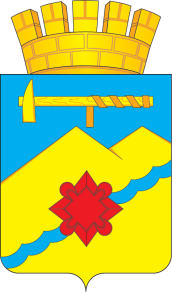 МУНИЦИПАЛЬНОЕ ОБРАЗОВАНИЕ ГОРОД МЕДНОГОРСК
АТТЕСТАЦИЯ МУНИЦИПАЛЬНЫХ СЛУЖАЩИХ
ПРОВЕДЕНИЕ  АТТЕСТАЦИИ МУНИЦИПАЛЬНЫХ  СЛУЖАЩИХ
Цели, задачи, условия организации и проведения аттестации муниципальных служащих установлены Федеральным законом от 2 марта 2007 г. № 25-ФЗ «О муниципальной службе в Российской Федерации», Законом Оренбургской области от 15.09.2008 N 2368/496-IV-ОЗ "Об утверждении типового положения о проведении аттестации муниципальных служащих в Оренбургской области" (принят постановлением Законодательного Собрания Оренбургской области от 29.08.2008 N 2368)
  Аттестация призвана способствовать формированию кадрового состава муниципальной службы Российской Федерации, повышению профессионального уровня муниципальных служащих, решению вопросов, связанных с определением преимущественного права на замещение должности муниципальной службы при сокращении должностей муниципальной службы, а также вопросов, связанных с изменением условий оплаты труда муниципальных служащих.
Типовое положении о проведении аттестации муниципальных служащих в Оренбургской оласти
В нем регламентированы:
состав аттестационной комиссии
списки и график проведения аттестации
структура и содержание отзыва о муниципальном служащем
функции подразделения по вопросам кадров в органе местного самоуправления
порядок проведения заседания аттестационной комиссии
оценка профессиональной деятельности муниципального служащего 
решения аттестационной комиссии по результатам аттестации муниципального служащего.
ПРОВЕДЕНИЕ  АТТЕСТАЦИИ МУНИЦИПАЛЬНЫХ  СЛУЖАЩИХ
ПРОВЕДЕНИЕ  АТТЕСТАЦИИ МУНИЦИПАЛЬНЫХ  СЛУЖАЩИХ
УСЛОВИЯ ОРГАНИЗАЦИИ ПРОВЕДЕНИЯ АТТЕСТАЦИИ
Для проведения аттестации муниципальных служащих по решению представителя нанимателя издается правовой акт, 
содержащий положения:
о формировании аттестационной комиссии
об утверждении графика проведения аттестации
о составлении списков муниципальных служащих, подлежащих аттестации
о подготовке документов, необходимых для работы аттестационной комиссии.
УСЛОВИЯ ОРГАНИЗАЦИИ ПРОВЕДЕНИЯ АТТЕСТАЦИИ
СОСТАВ АТТЕСТАЦИОННОЙ КОМИССИИ СОСТОИТ ИЗ ПРЕДСТАВИТЕЛЕЙ
нанимателя
уполномоченных им муниципальных служащих
научных и образовательных учреждений
др. организаций, приглашаемых по запросу представителя нанимателя в качестве независимых экспертов — специалистов по вопросам, связанным с муниципальной службой
УСЛОВИЯ ОРГАНИЗАЦИИ ПРОВЕДЕНИЯ АТТЕСТАЦИИ
График проведения аттестации
наименование,  подразделения, в которых проводится аттестация;
список муниципальных служащих, подлежащих аттестации;
В графике проведения аттестации указываются:
дата, время и место проведения аттестации;
дата представления в аттестационную комиссию необходимых документов с указанием ответственных за их представление руководителей соответствующих подразделений .
УСЛОВИЯ ОРГАНИЗАЦИИ ПРОВЕДЕНИЯ АТТЕСТАЦИИ
Не позднее, ЧЕМ ЗА 2 НЕДЕЛИ ДО НАЧАЛА АТТЕСТАЦИИ в аттестационную комиссию представляется ОТЗЫВ об исполнении подлежащим аттестации муниципальным служащим должностных обязанностей за аттестационный период, подписанный его непосредственным руководителем и утвержденный вышестоящим руководителем.
фамилия, имя, отчество;
 замещаемая должность муниципальной службы на моментпроведения аттестации и дата назначения на эту должность;
 перечень основных вопросов (документов), в решении(разработке) которых муниципальный служащий принимал участие;
 мотивированная оценка профессиональных, личностных качеств и результатов профессиональной служебной деятельности муниципального служащего.
Отзыв должен содержать следующие сведения
ПРОЦЕДУРА ПРОВЕДЕНИЯ АТТЕСТАЦИИ МУНИЦИПАЛЬНОГО СЛУЖАЩЕГО
Аттестация проводится с приглашением аттестуемого муниципального служащего на заседание аттестационной комиссии.
Аттестационная комиссия:
 рассматривает представленные документы, 
 заслушивает сообщения аттестуемого муниципального служащего,
 а в случае необходимости - его непосредственного руководителя о профессиональной служебной деятельности муниципального служащего
Профессиональная служебная деятельность муниципального служащего оценивается 
 на основе определения его соответствия квалификационным требованиям по замещаемой должности муниципальной службы,  его участия в решении поставленных перед соответствующим подразделением (функциональным органом) задач, 
 сложности выполняемой им работы, ее эффективности и результативности.
ПРОЦЕДУРА ПРОВЕДЕНИЯ АТТЕСТАЦИИ МУНИЦИПАЛЬНОГО СЛУЖАЩЕГО
результаты исполнения муниципальным служащим должностной инструкции;
 профессиональные знания и опыт работы муниципального служащего;
 соблюдение муниципальным служащим ограничений;
 отсутствие нарушений запретов;
 выполнение требований к служебному поведению и обязательств, установленных законодательством РФ о муниципальной службе; 
 организаторские способности при аттестации муниципального служащего, наделенного организационно-распорядительными полномочиями по отношению к другим муниципальным служащим.
При оценке профессиональной служебной деятельности муниципального служащего должны учитываться:
ПРОЦЕДУРА ПРОВЕДЕНИЯ АТТЕСТАЦИИ МУНИЦИПАЛЬНОГО  СЛУЖАЩЕГО
По результатам аттестации муниципального служащего аттестационной комиссией 
принимается одно из следующих решений:
соответствует замещаемой должности муниципальной службы;

не соответствует замещаемой  должности муниципальной службы.
ПРОЦЕДУРА ПРОВЕДЕНИЯ АТТЕСТАЦИИ МУНИЦИПАЛЬНОГО СЛУЖАЩЕГО
В ТЕЧЕНИЕ ОДНОГО МЕСЯЦА после проведения аттестации по ее результатам издается правовой акт органа местного самоуправления о том, что муниципальный служащий:
подлежит включению в установленном порядке в кадровый резерв для замещения вакантной должности муниципальной службы в порядке должностного роста
направляется на профессиональную переподготовку 
или повышение квалификации
повышается (при наличии в органе местного самоуправления вакантных должностей) или понижается в должности муниципальной службы
подлежит поощрению за достигнутые им успехи в работе
Аттестация муниципального служащего
о поощрении отдельных муниципальных служащих за достигнутые ими успехи в работе, в том числе о повышении их в должности
Аттестационная комиссия может давать рекомендации
об улучшении деятельности аттестуемых муниципальных служащих (в случае необходимости)
Результаты аттестации сообщаются аттестованным муниципальным служащим непосредственно после подведения итогов голосования. Материалы аттестации передаются представителю нанимателя (работодателю).